GST Lessons Learned - Recommendations

Discussion
Osamu Ochiai
JAXA SIT Chair team
Agenda Item 5.3
SIT Technical Workshop 2024
Sydney, Australia
18th - 19th September 2024
Objectives
Refine and sharpen recommendations emerging from the GST Lessons Learned Exercise
Organise our thoughts for effective communication to Principals at Plenary
As the basis for our strategy and priorities going forward in this key area for CEOS agencies
Allow time for brainstorming and multiple views
LL Categories from WGClimate
Recommendations to Improve GHG Products for Science Application 
Recommendations for GHG Product Development and User Engagement
Recommendations for Space Agencies for the Second GST
Recommendations on UNFCCC Engagement and Collaboration within RSO
Recommendations for Engagement with Other Organizations
Communication Gaps to Address
Proposed discussion topics (3 only)
Assuming we continue to prioritise UNFCCC/SBSTA/COP engagement..
What should we do different regarding that engagement?
Nature of the engagement with UNFCCC SEC?
Other stakeholders and possible partners (Parties, WMO, GCP….)
Proposed discussion topics
Do we have enough clarity on the GST2 process to design a strategy?
If not, how do we?
What are our priorities?
What inputs do we target and with/for whom?
Proposed discussion topics
Do we think that closer collaboration with IPCC will help improve our impact?
Which groups and processes are most relevant?
What are the opportunities?
CEOS GST Strategy (abbreviated)
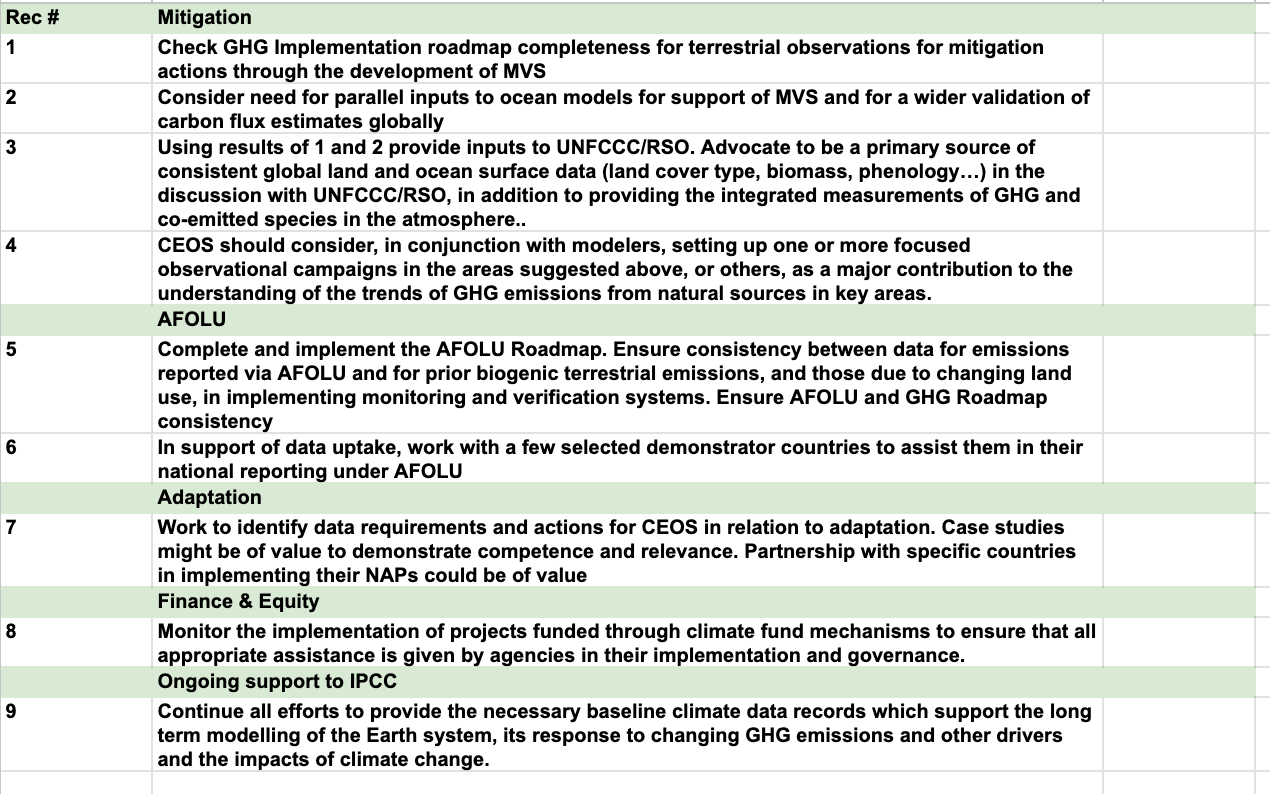 GST Strategy update
SIT Chair Team undertakes to update the strategy in 2025 to reflect on GST Lessons Learned exercise and our operating context
Needs good support from WGClimate, AFOLU & GHG Roadmap teams, SilvaCarbon etc
SIT Term Overview
2025
2024
SIT-TW
Plenary
UK
COP-30
SIT-TW
SIT-40
Plenary
Canada
SIT-39
GST STRATEGY UPDATE
GST 1 LESSONS LEARNED
GST STRATEGY
Draft & CEOS WP actions
Draft
Draft
CARBON ROADMAPS
GHG ROADMAP UPDATE
AFOLU ROADMAP ACTIONS
SIT CHAIR TO ENSURE LINKAGES NEEDED
AQUATIC CARBON ROADMAP DEVELOPMENT
PROGRESS IMEO & G3W TOPICS/challenges
INTERFACES
IMEO & G3W
CEOS GHG BEST PRACTICES
UKSA COP-30 actions
GHG Best Practices
Draft
Final
CEOS RESPONSE
GCOS IP
Mid-2025 for CEOS & CGMS
VERSION 5
VERSION 6
ECV INVENTORY
NEW CEOS WP ACTIONS  RE GST2
NEW PATHWAYS/TARGETS
STRATEGICTOPICS
INTEGRATED PLANNING FOR COP & SBSTA
NATIONAL ENGAGEMENT